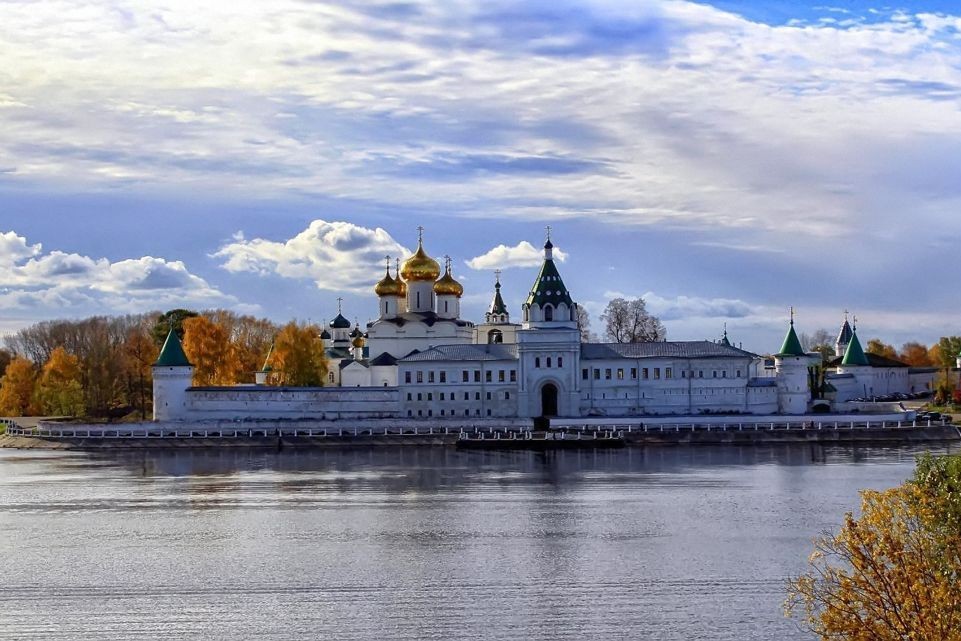 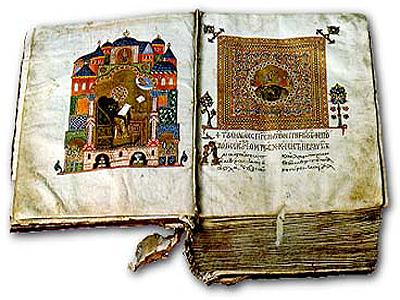 Интерактивная игра
Ипатьевская летопись
Автор презентации: Чикалева Ирина Викторовна, 
учитель начальных классов МОУ «Шекшемская СОШ»
Шарьинского района Костромской области
2018
В каком из монастырей г. Костромы была найдена летопись?
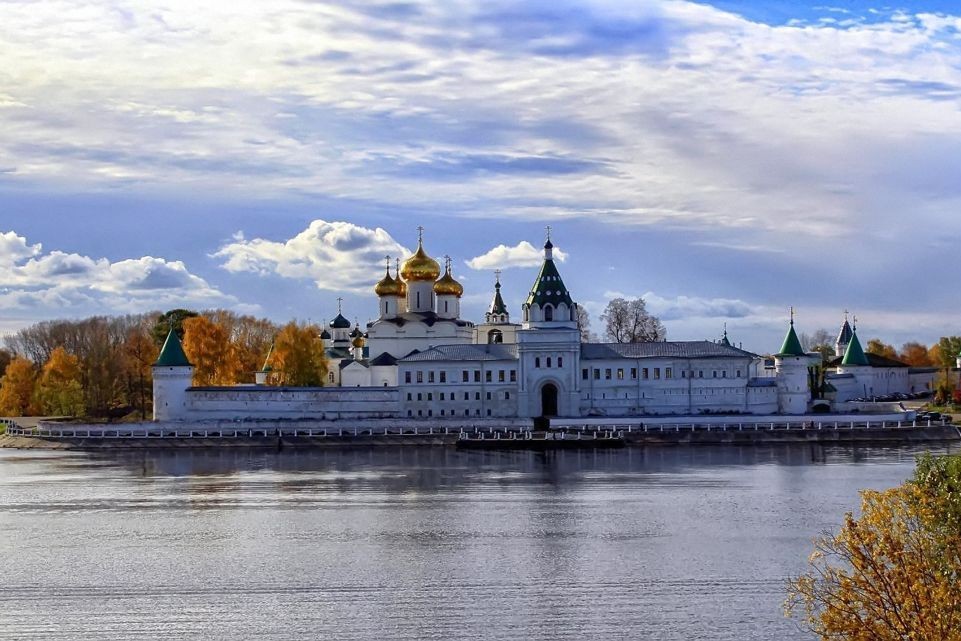 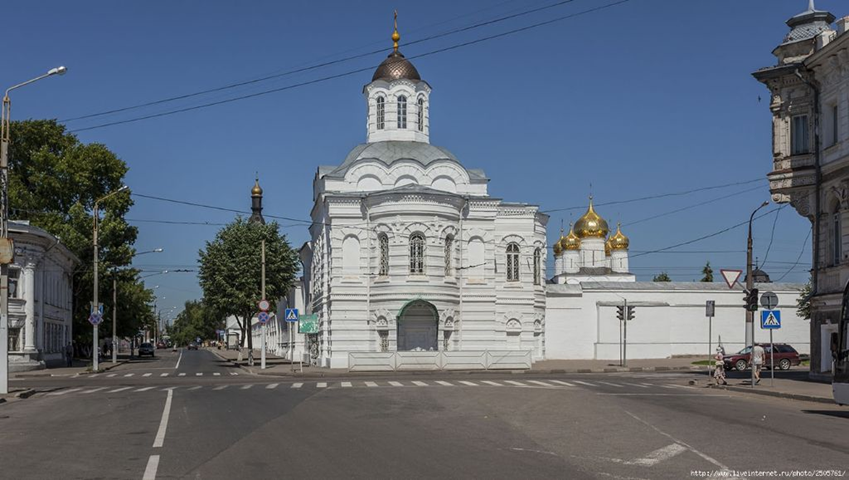 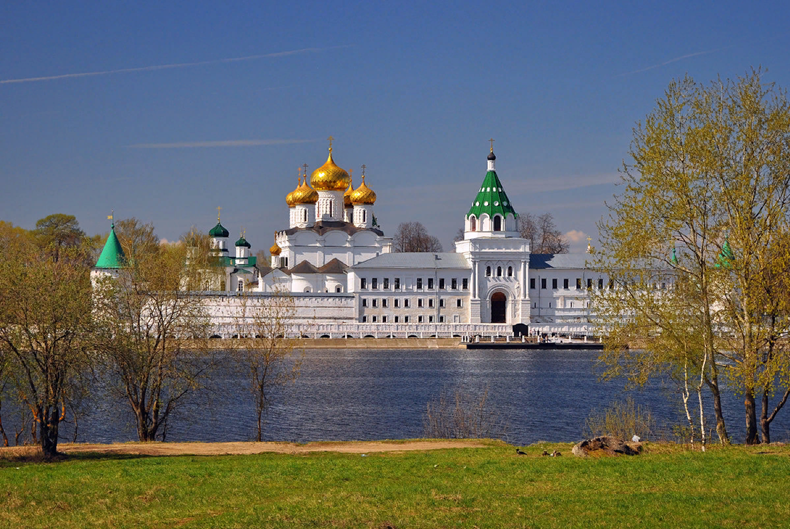 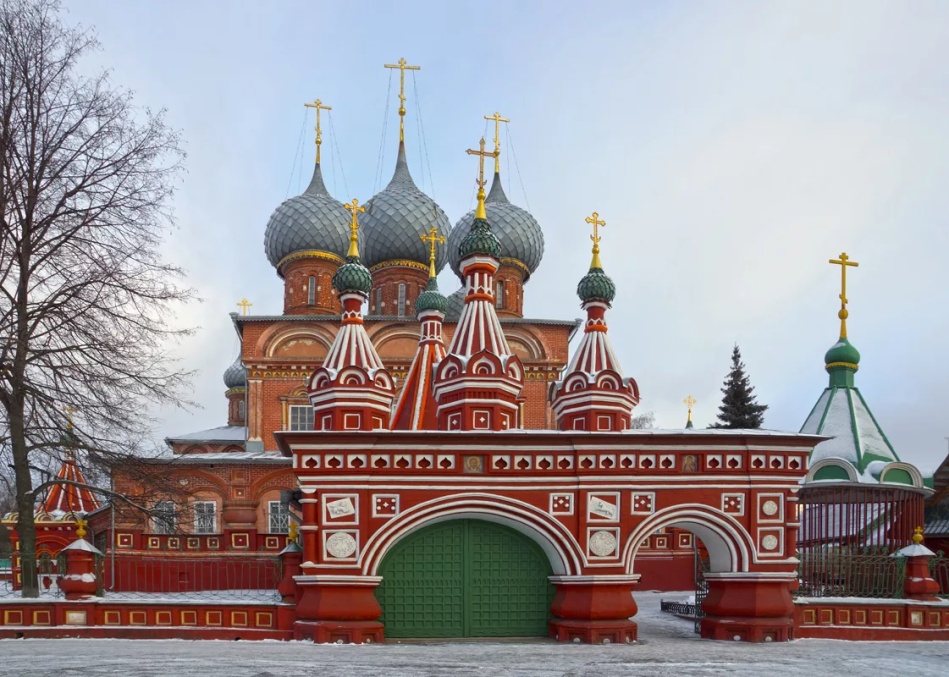 Ипатьевский монастырь
Богоявленско-Анастасиин 
женский монастырь
Знаменский женский монастырь
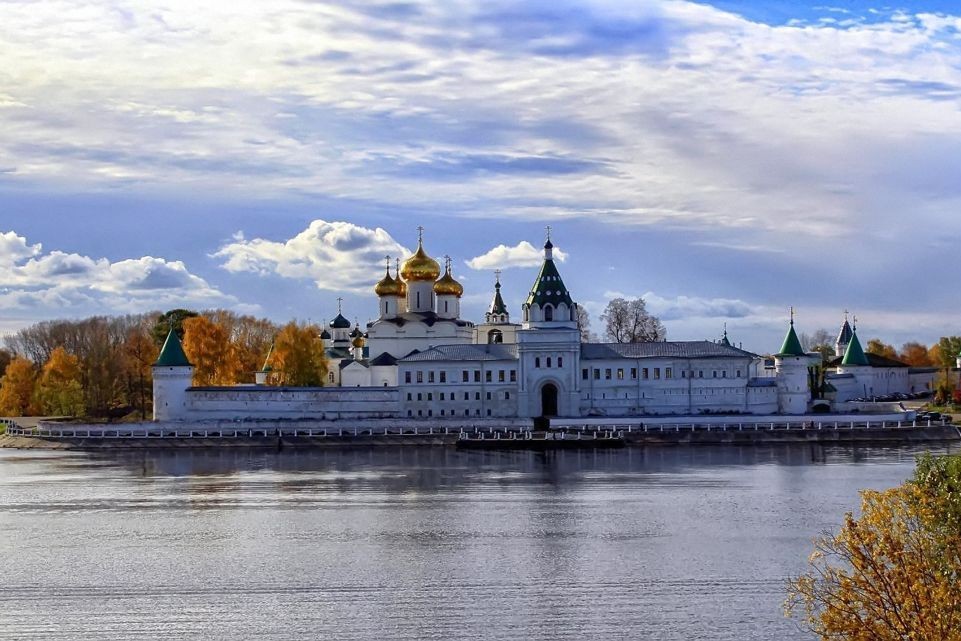 Как была написана летопись?
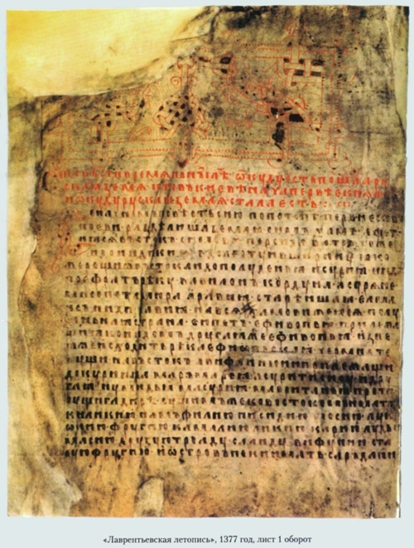 Написана двумя почерками
Написана одним почерком
Написана 4 почерками
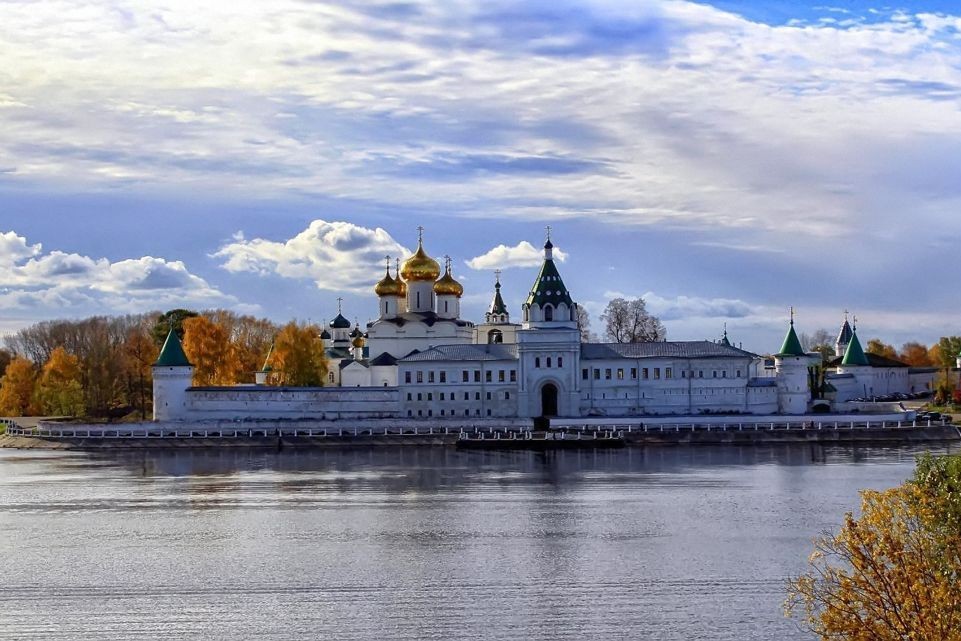 Почему начинается текстом «Повести временных лет»?
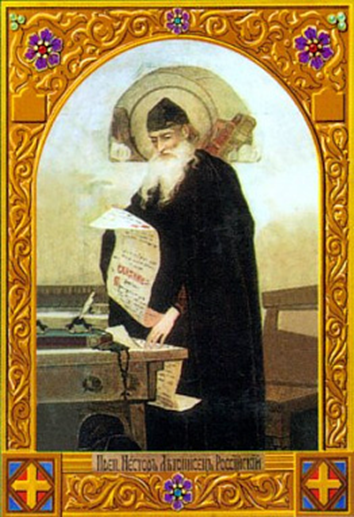 Первым писал летописец Нестор.
Писцы переписывали старые летописи, в том числе «Повесть…» Нестора.
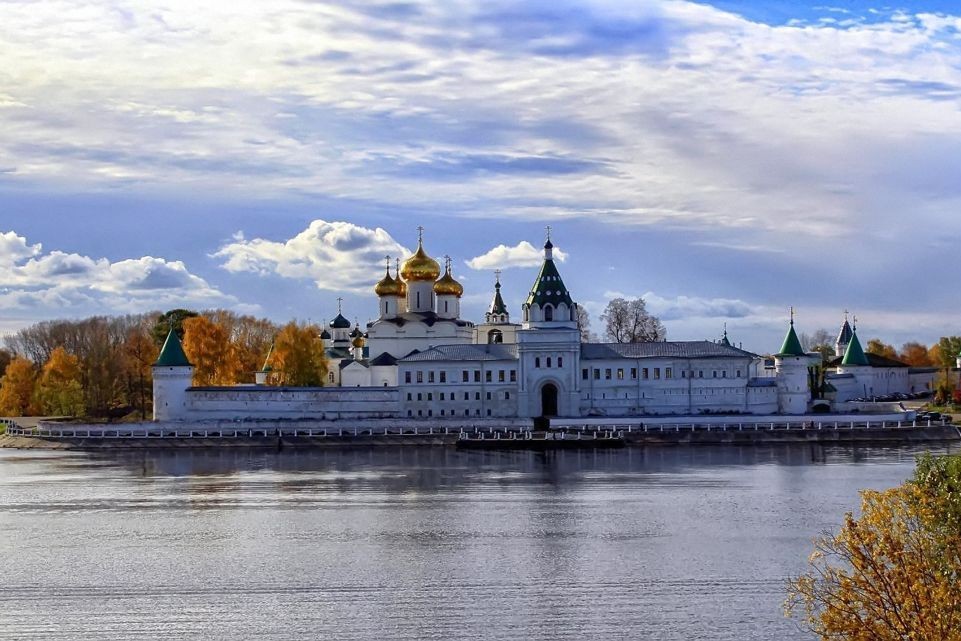 Назовите указанный элемент летописи?
инициал
миниатюра
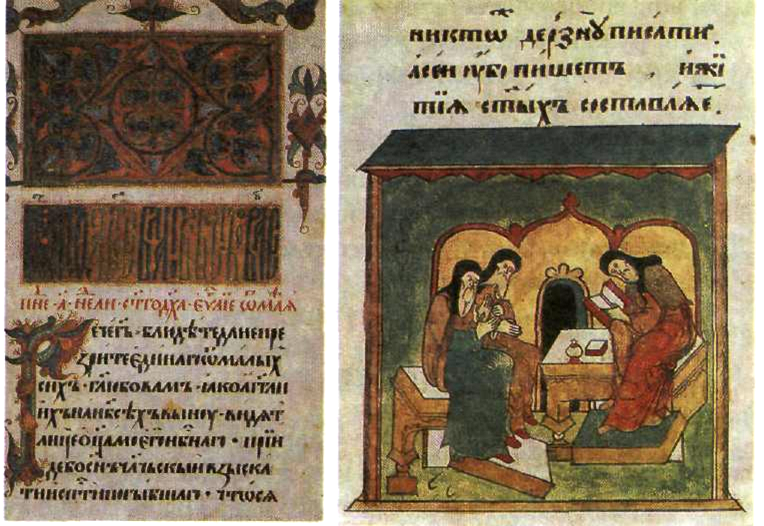 заставка
устав
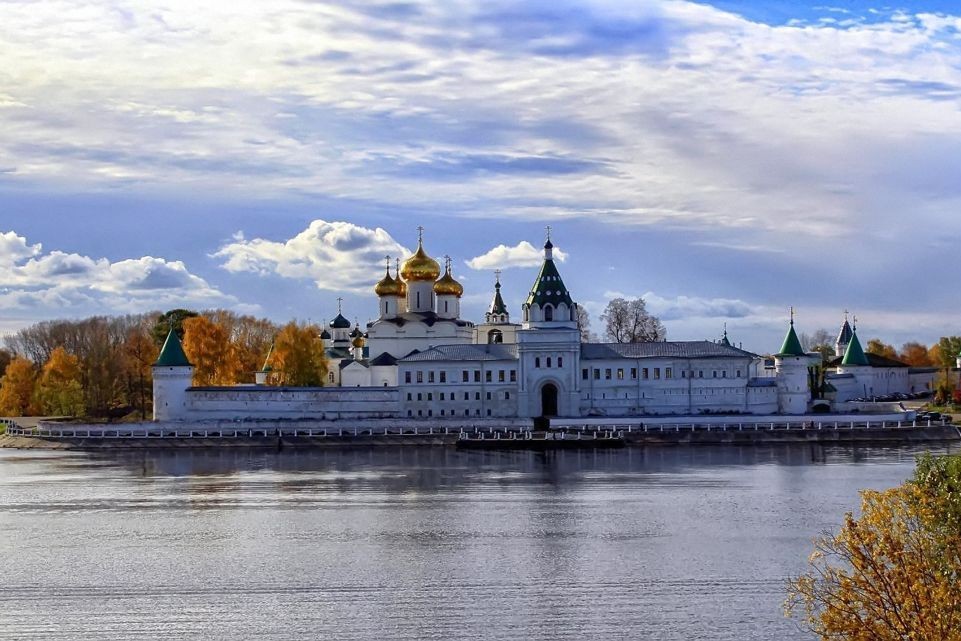 Назовите указанный элемент летописи?
инициал
миниатюра
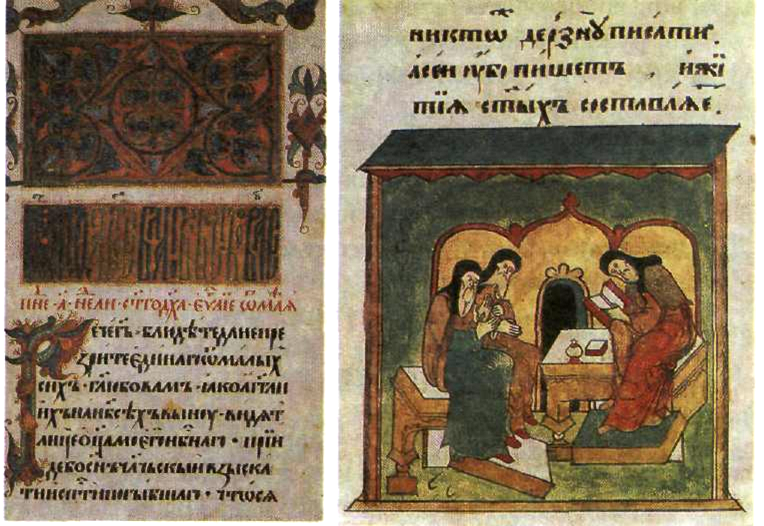 заставка
устав
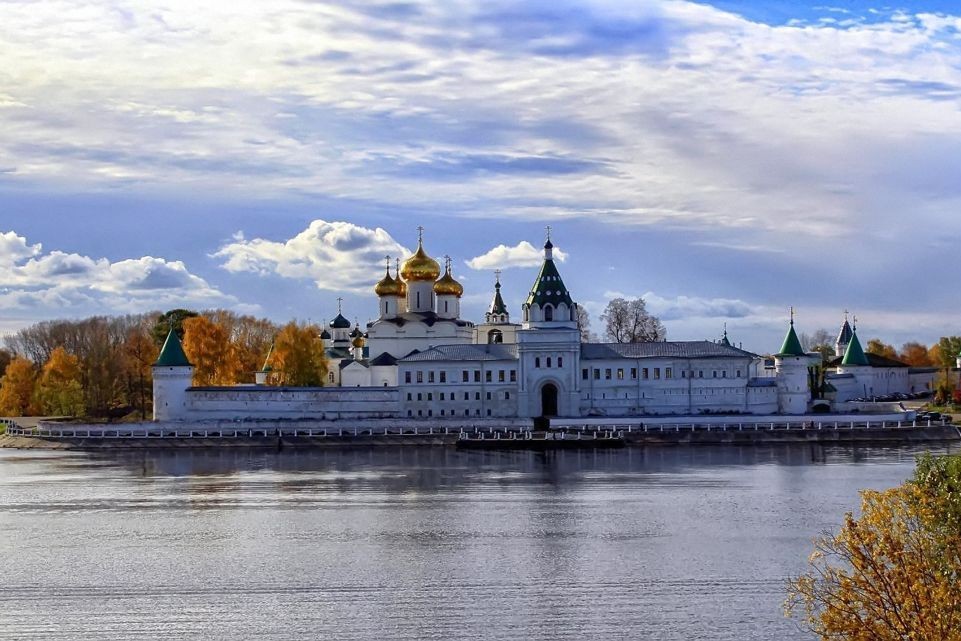 Назовите указанный элемент летописи?
инициал
миниатюра
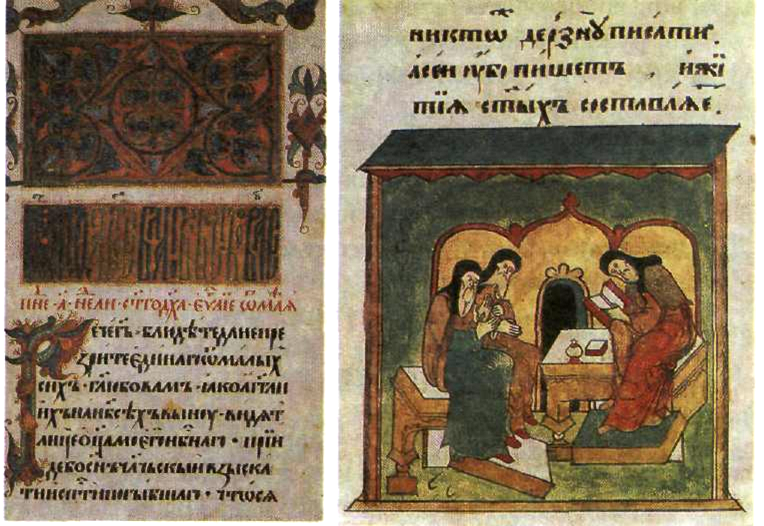 заставка
устав
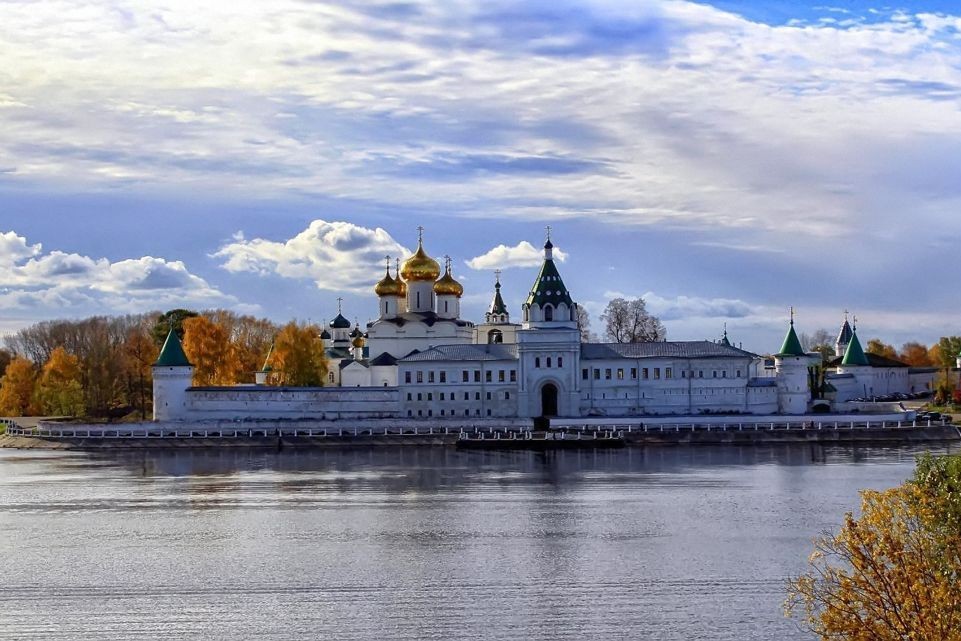 Назовите указанный элемент летописи?
инициал
миниатюра
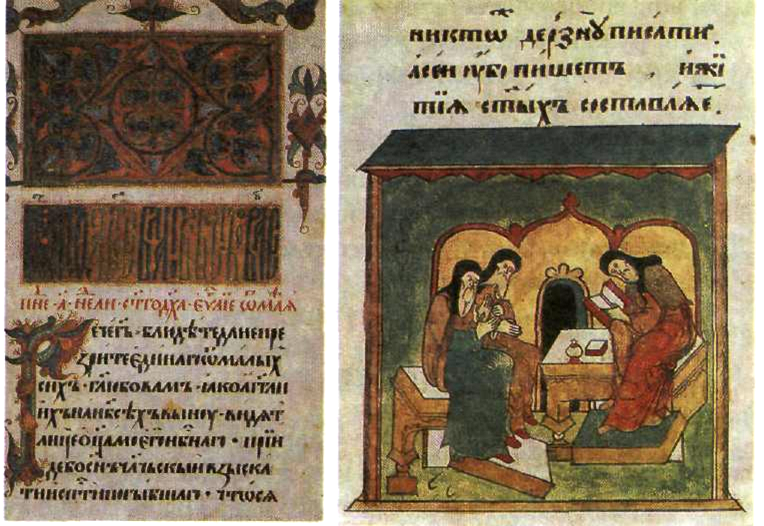 заставка
устав
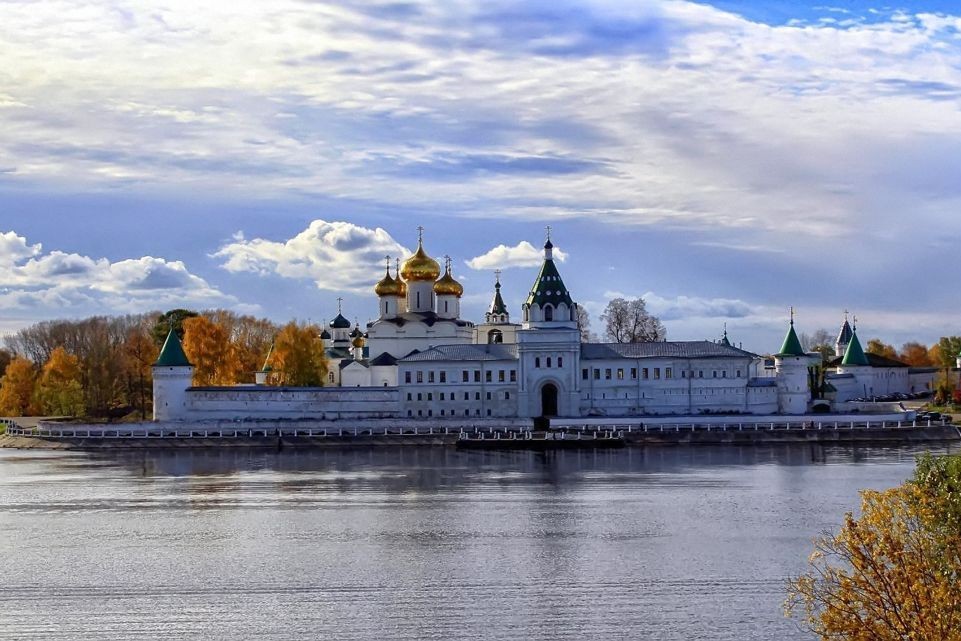 О чём свидетельствуют данные элементы летописи?
Это древняя русская летопись.
Очень красивая летопись
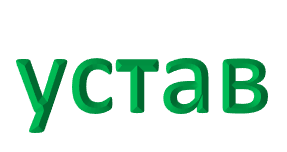 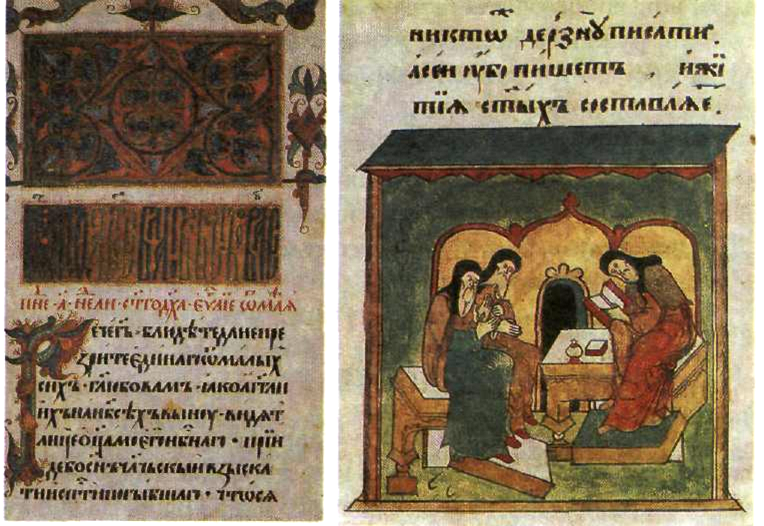 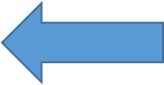 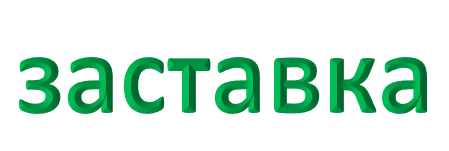 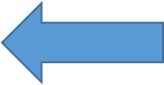 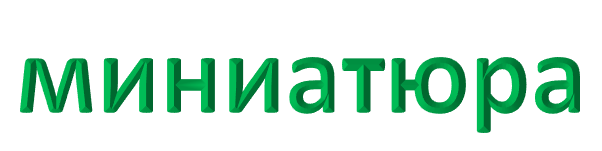 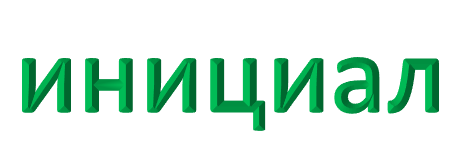 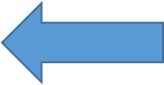 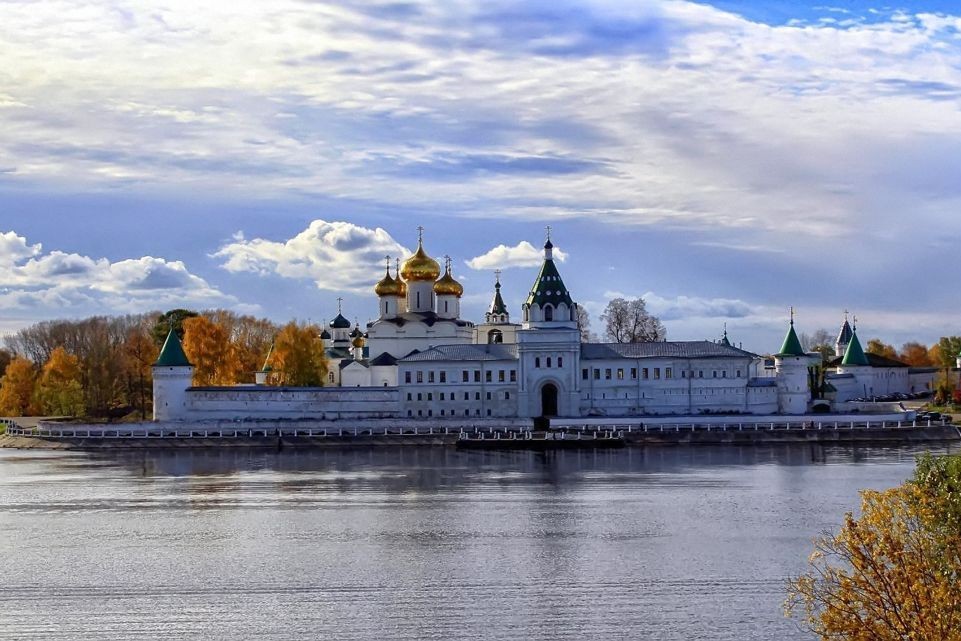 Где в настоящее время находится Ипатьевская летопись?
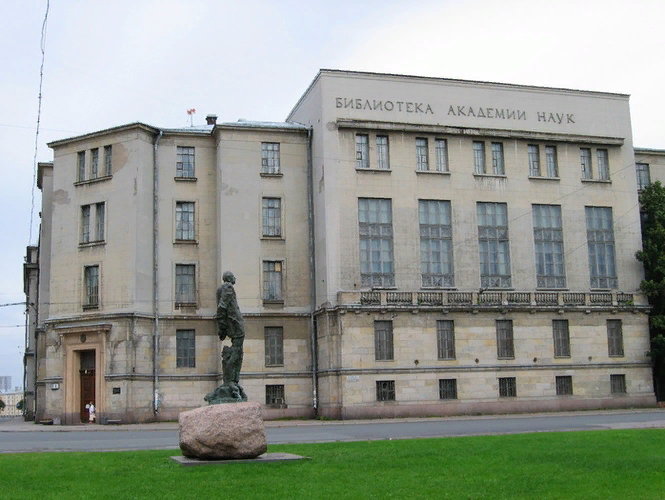 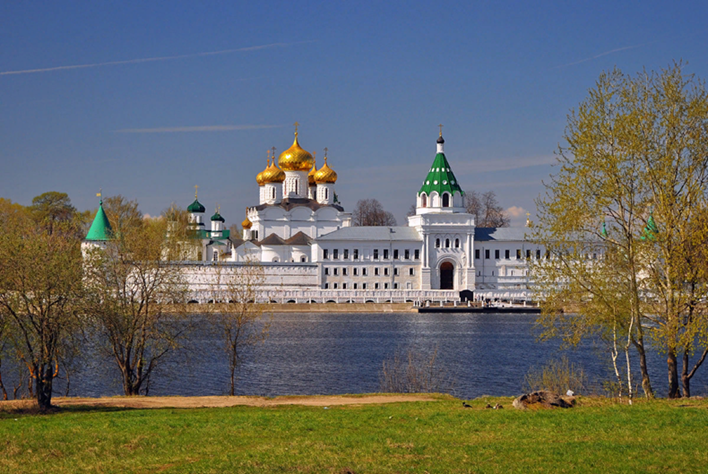 Ипатьевский монастырь
Библиотека Академии Наук
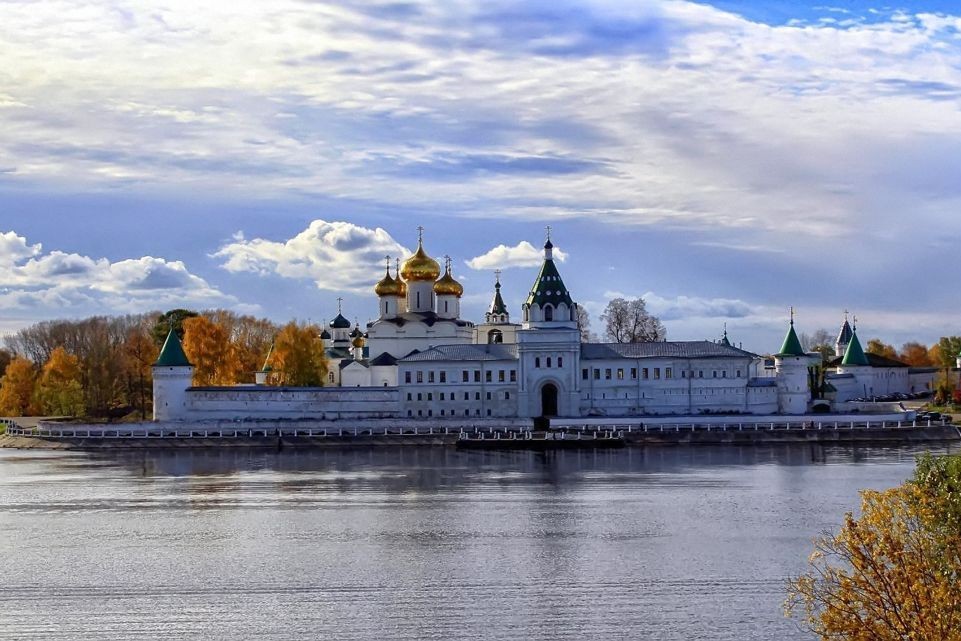 Почему хранится в Библиотеке Академии наук?
 С каким выводом вы согласитесь?
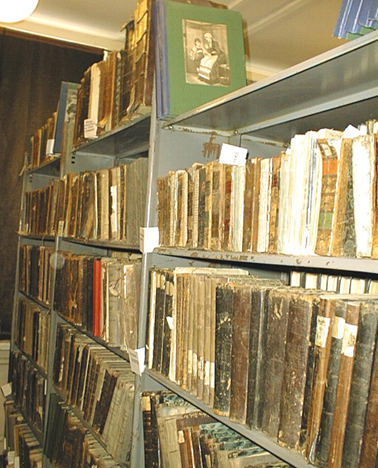 Библиотека находится 
в городе Санкт Петербурге
Имеет важное научное значение (история)
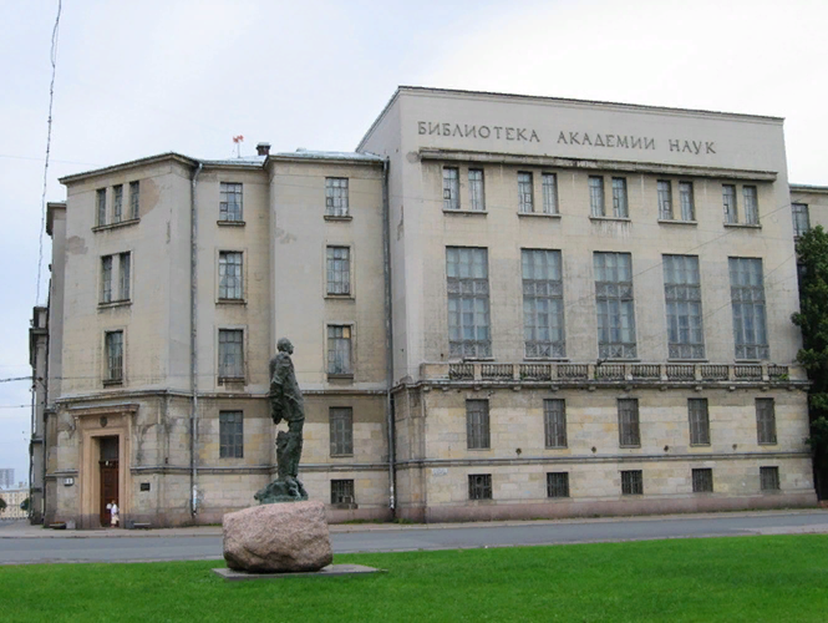 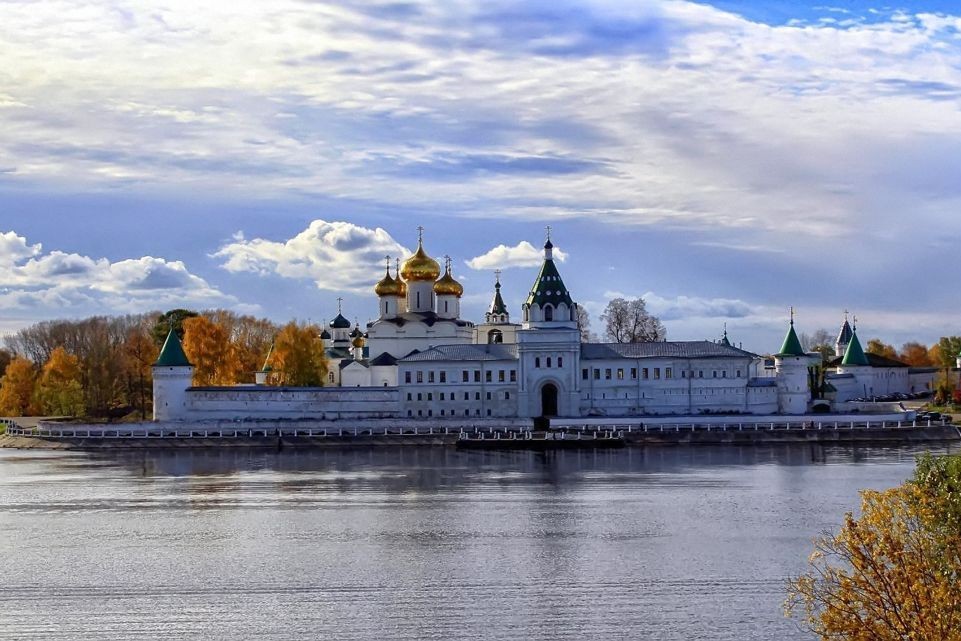 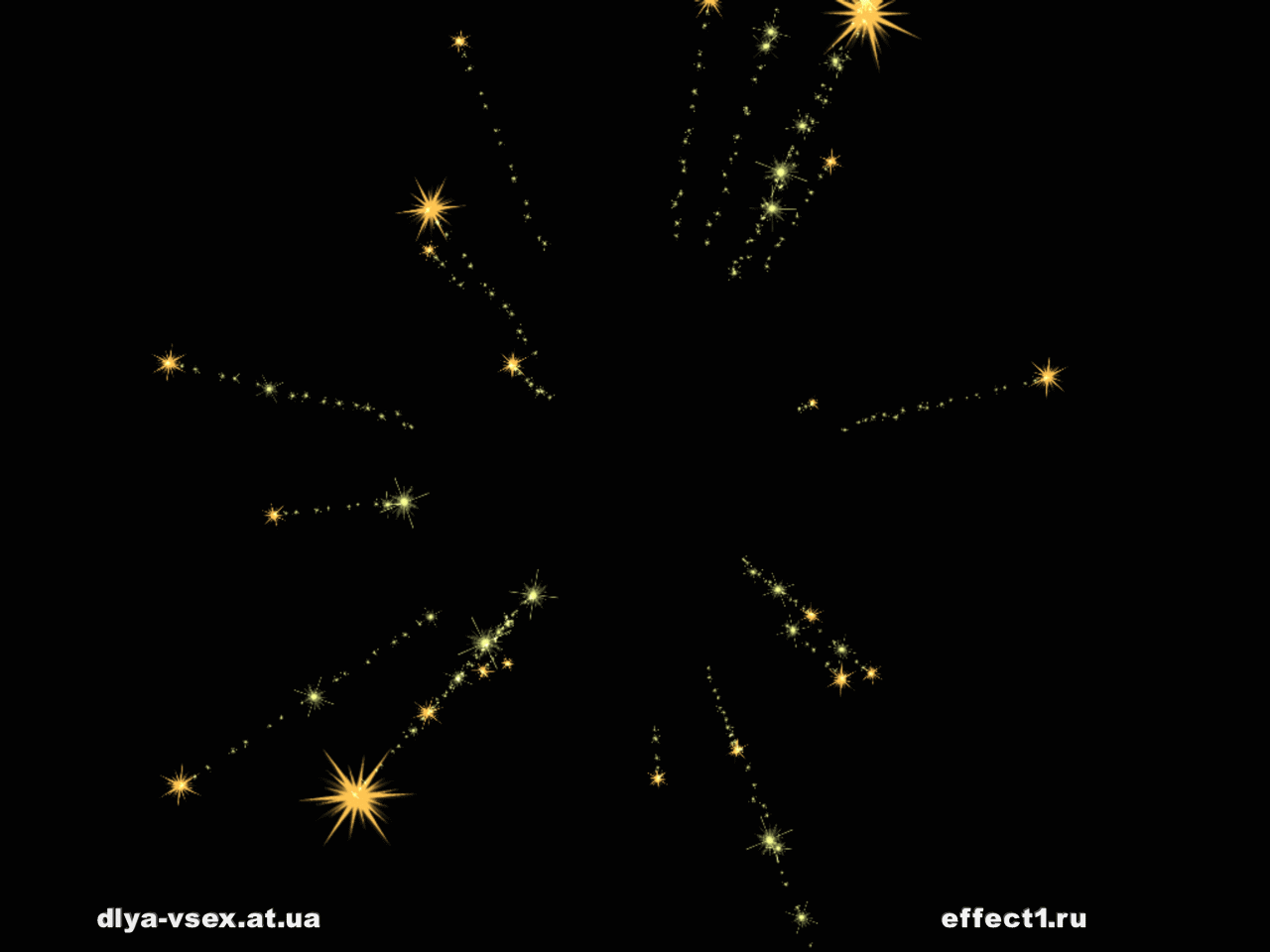 Спасибо за труд!
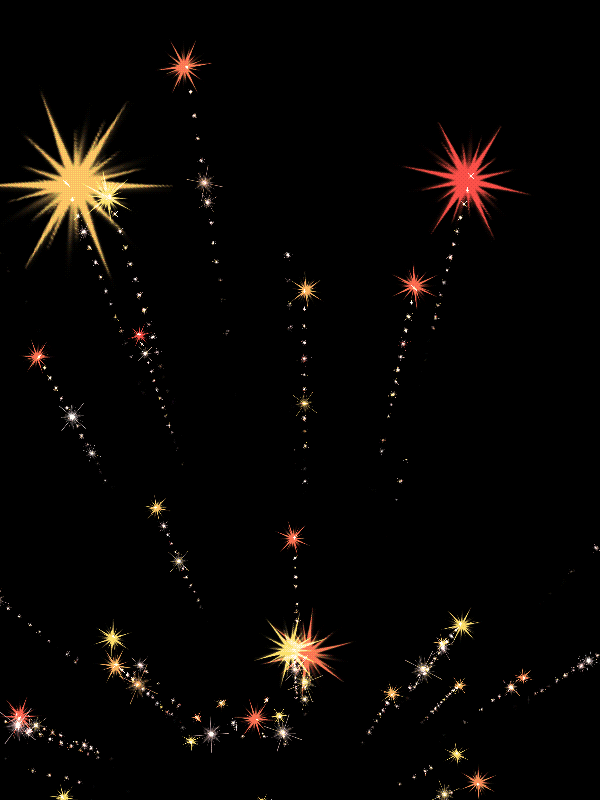 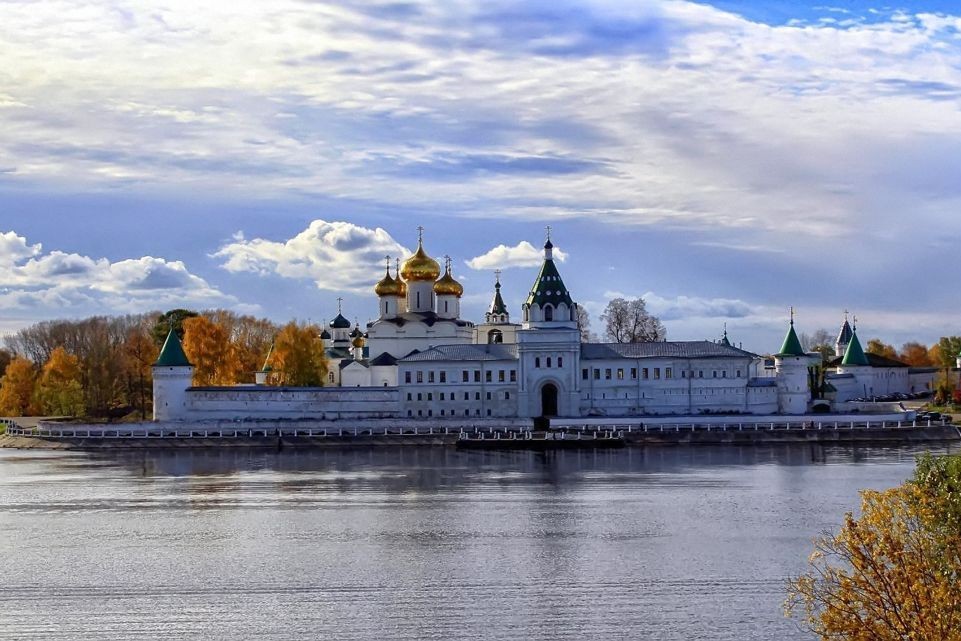 Используемые ресурсы:
Знаменский монастырь в Костроме: http://www.bankgorodov.ru/public/photos/sights/dsc03492-40676.jpg
Богоявленско-Анастасиин женский монастырь: https://img-fotki.yandex.ru/get/16103/42670583.63/0_f0c8c_4d337af8_orig.jpg
Ипатьевский монастырь: http://s4.fotokto.ru/photo/full/494/4940566.jpg
https://img.lookmytrips.com/images/look5ahm/image-58a83fdaff936751890921c7-591dcb975bac5-1chrisn.jpg
Библиотека Академии наук https://radugan.nethouse.ru/static/img/0000/0007/1152/71152035.onwodmn63r.W665.jpg
Фейерверк: https://img-fotki.yandex.ru/get/6620/60637665.46f/0_96921_5792b788_XL.gif
http://effects1.ru/Animacija/SALUT/12.gif